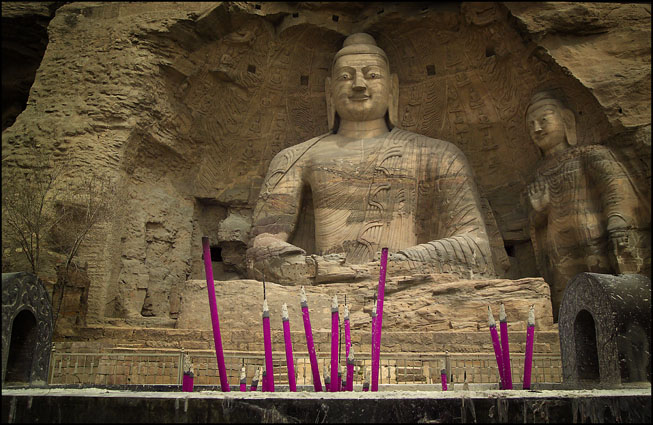 Buddhism: Vesak Day May 18, 2011
celebrate the birth, enlightenment, and death of Buddha
The Celebration
Commonly called "Budda's birthday," Vesak Day is a time for Buddhists worldwide to come together and celebrate the birth, enlightenment, and death of Buddha. The commemorations range from meditations and quiet prayers to alms giving events to long colorful processions. In Indonesia, such events take place at the Borobudur Mahayana Buddhist monument, making it the most visited tourist attraction in the country. Vesak is observed every year during the full moon occurring in May or June. -- Lloyd Young
Buddhists carry candles while encircling a large Buddha statue
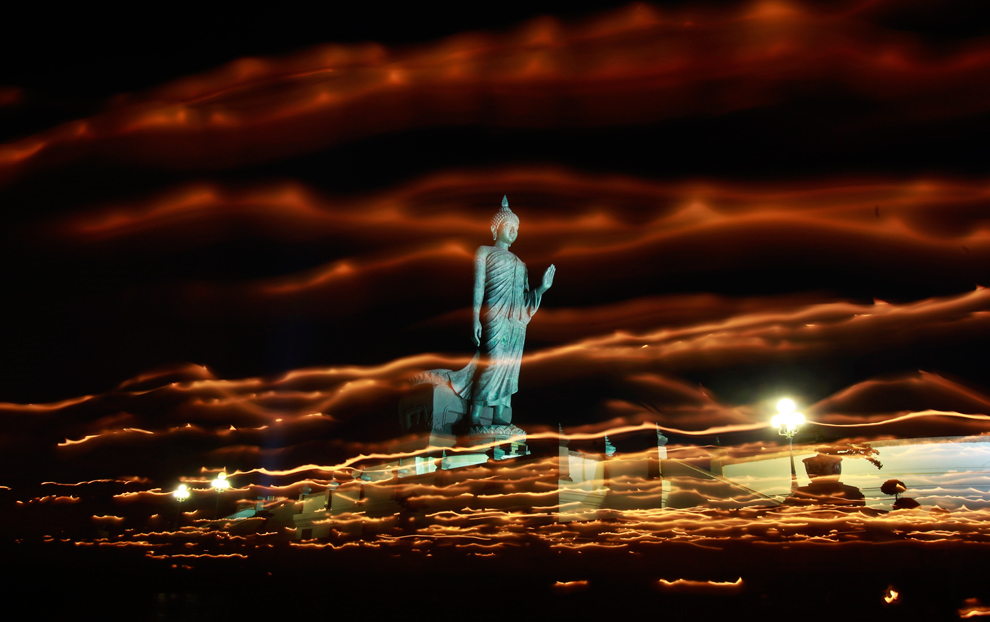 Prayer at Wat Dharmmakaya in Pathum Thani province
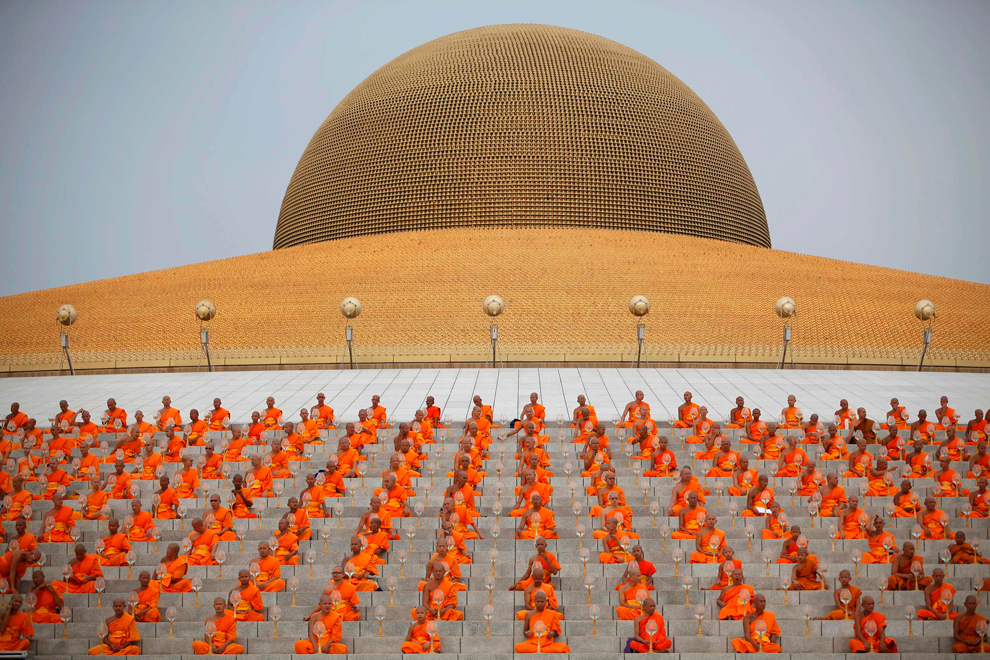 Muslim woman with Buddhist followers
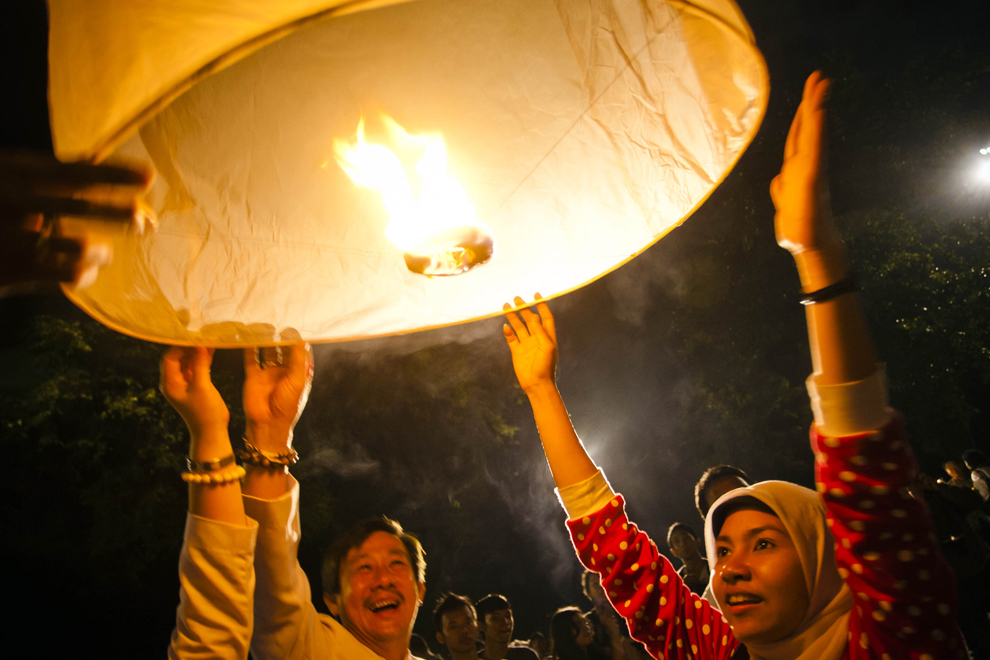 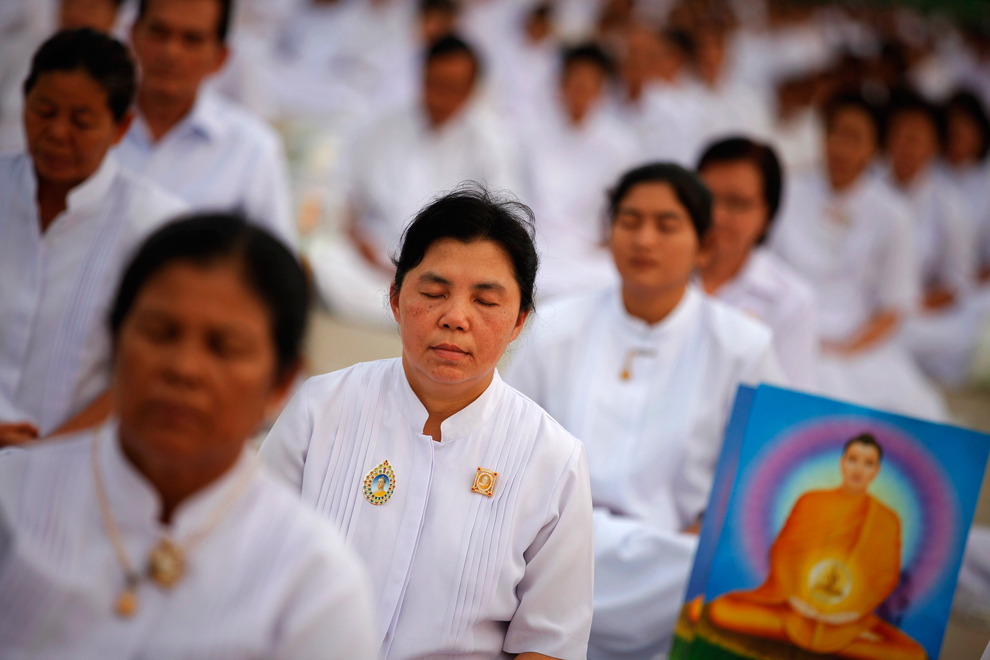 Borobudur temple in Magelang, Indonesia
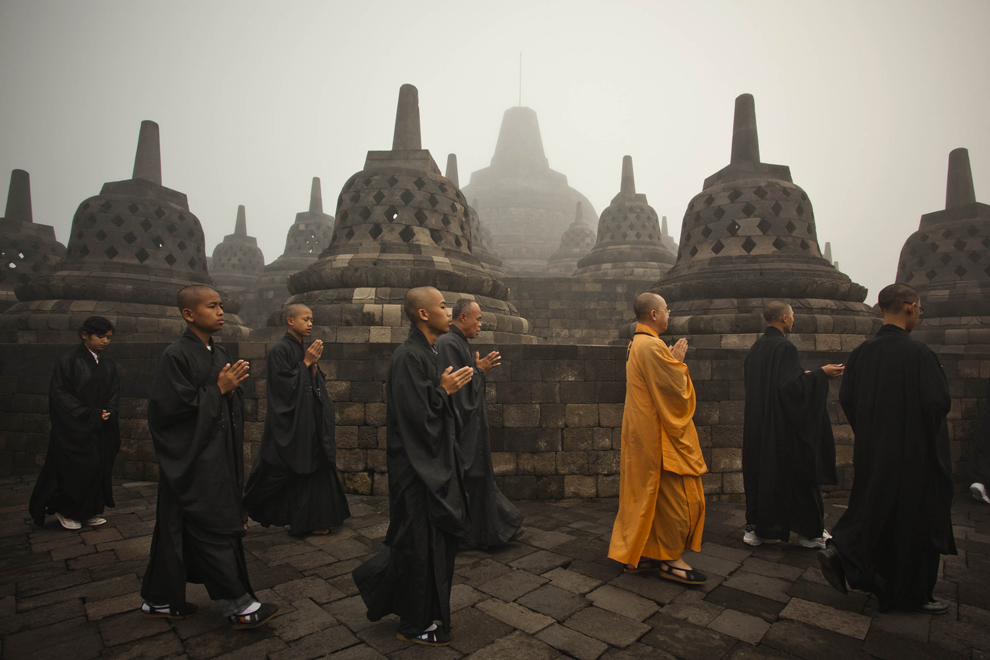 Buddhist festival in Colombo, Sri Lanka
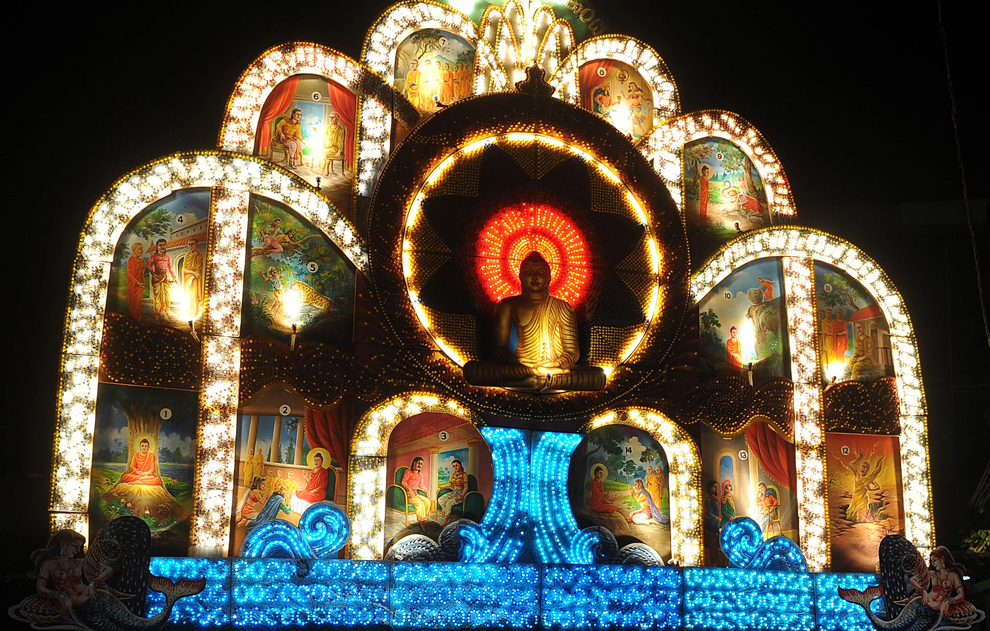 Buddhist followers in meditation
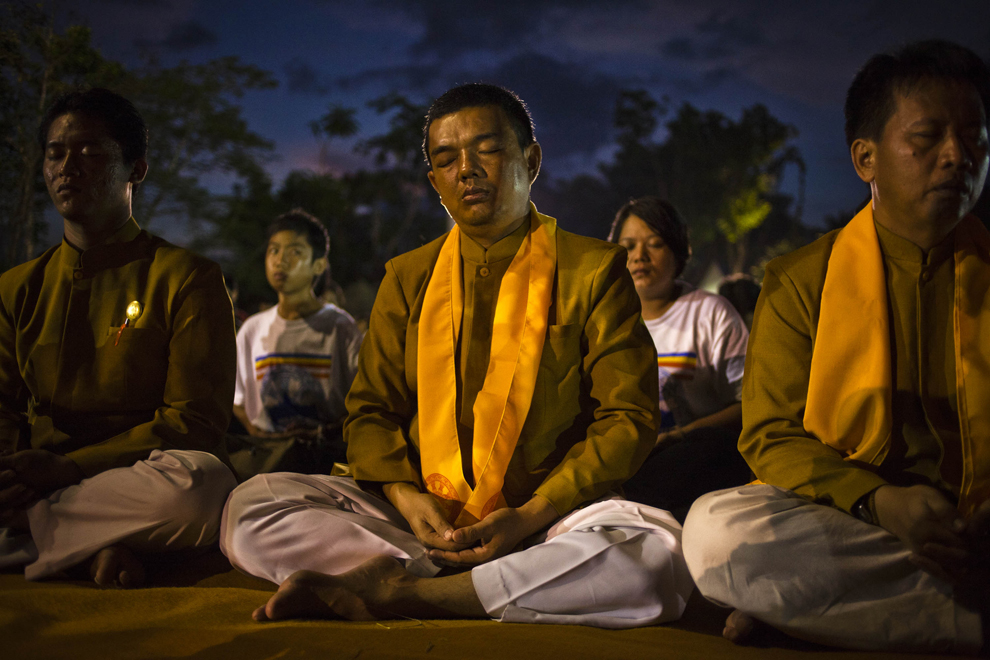 A view of Borobudur temple
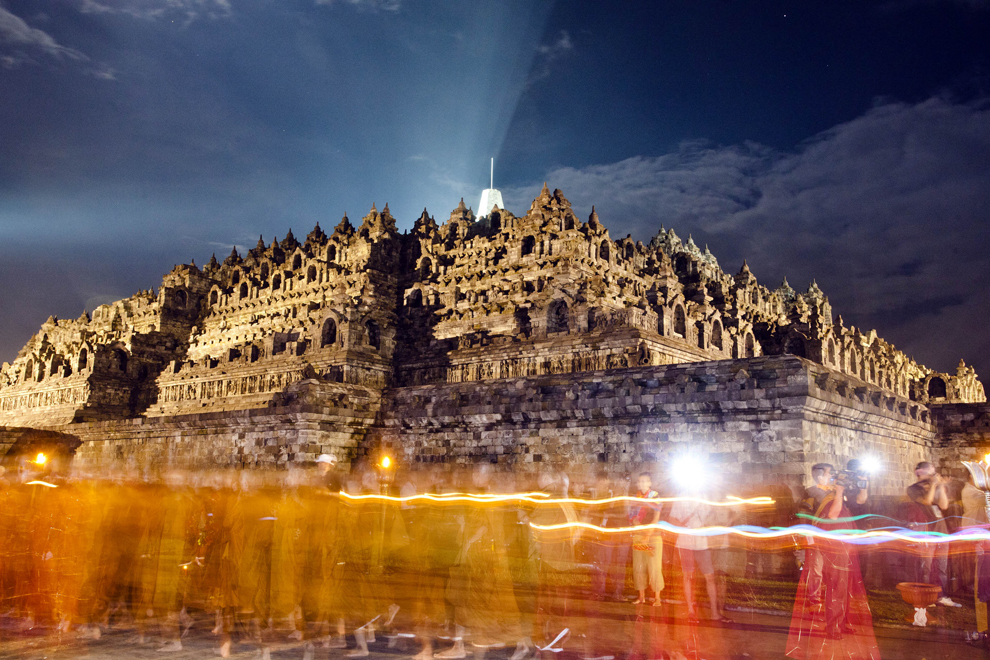 procession from Mendut temple to Borobudur temple
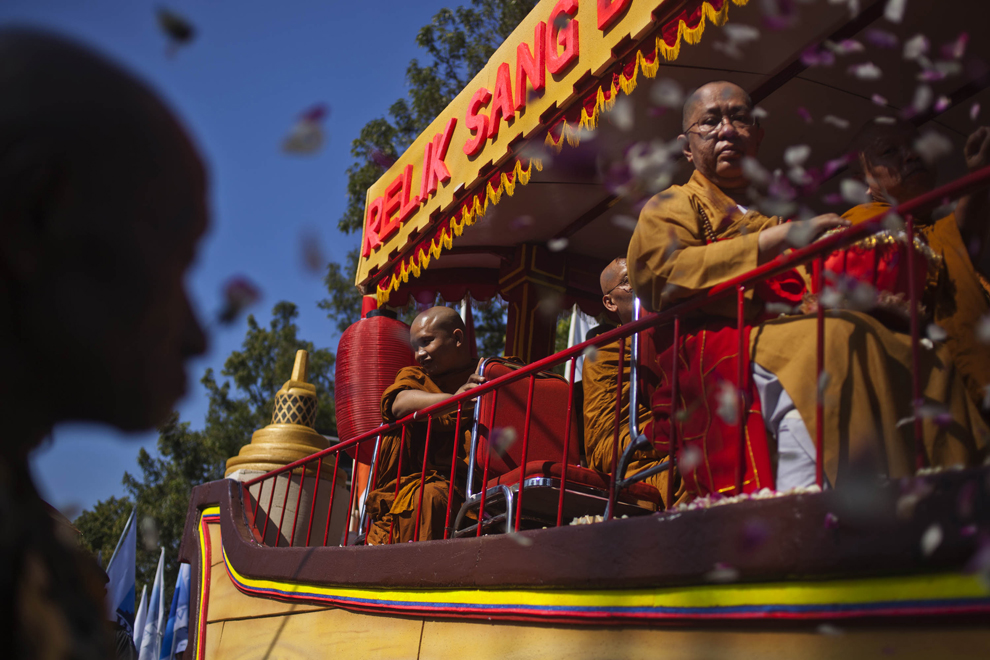 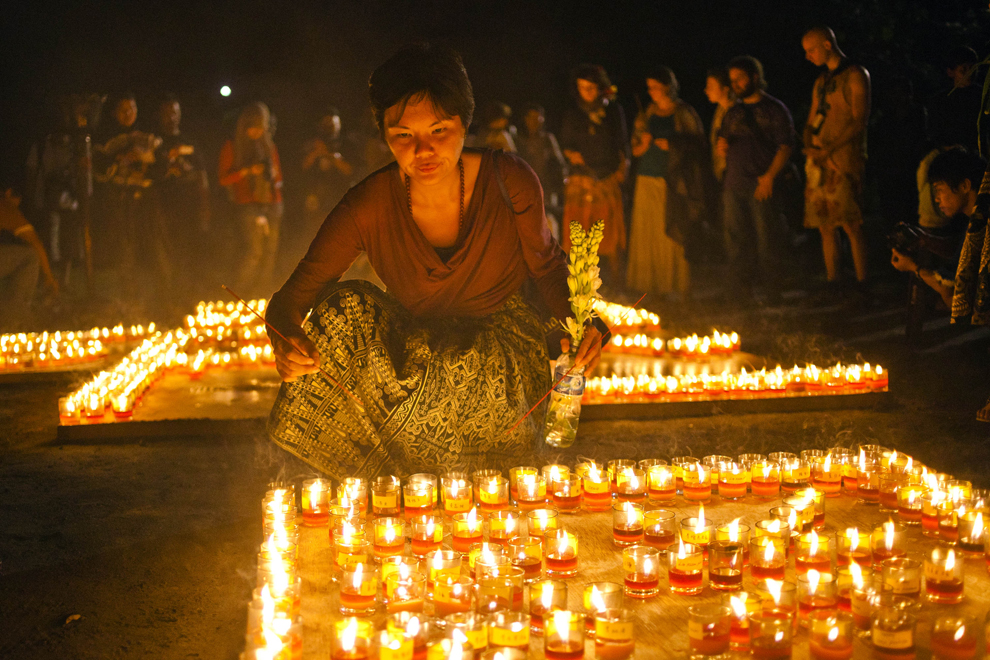 Buddhist followers release a lantern into the air
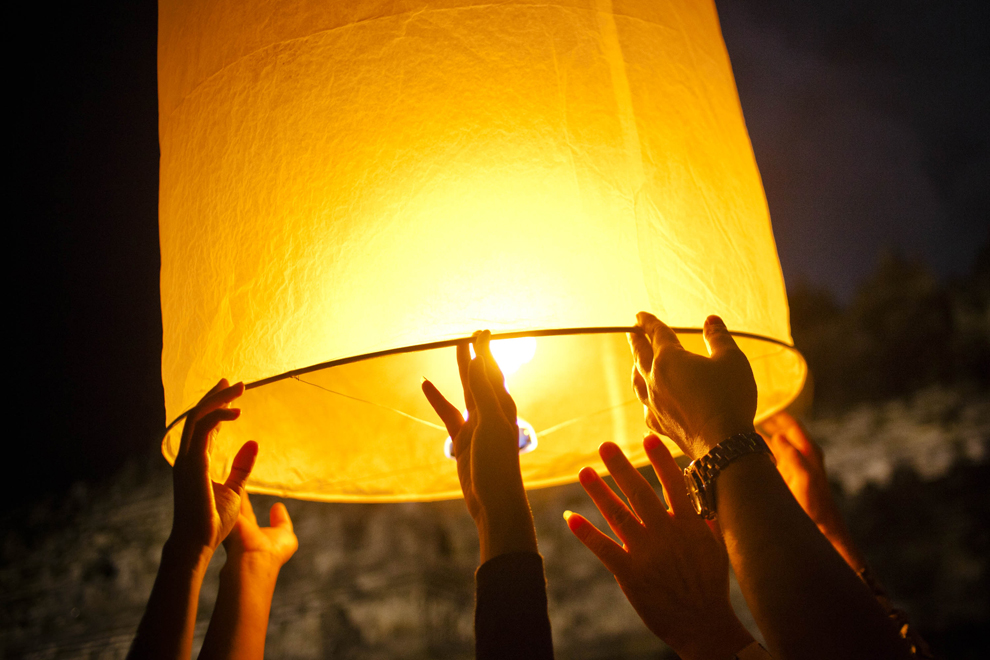 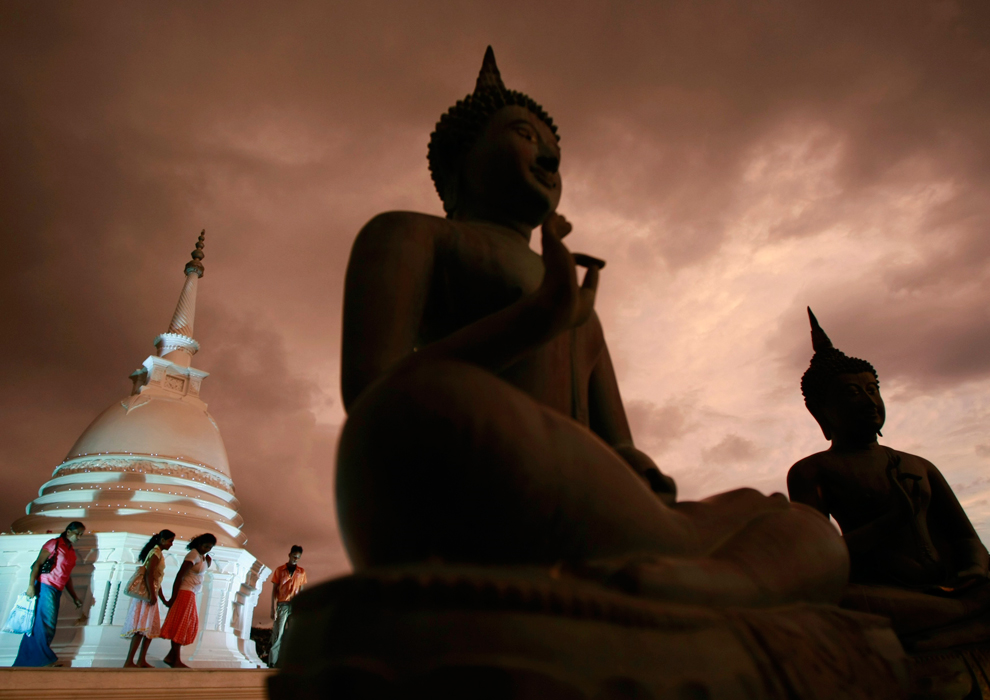 Buddhists carry candles while encircling Wat Dharmmakaya
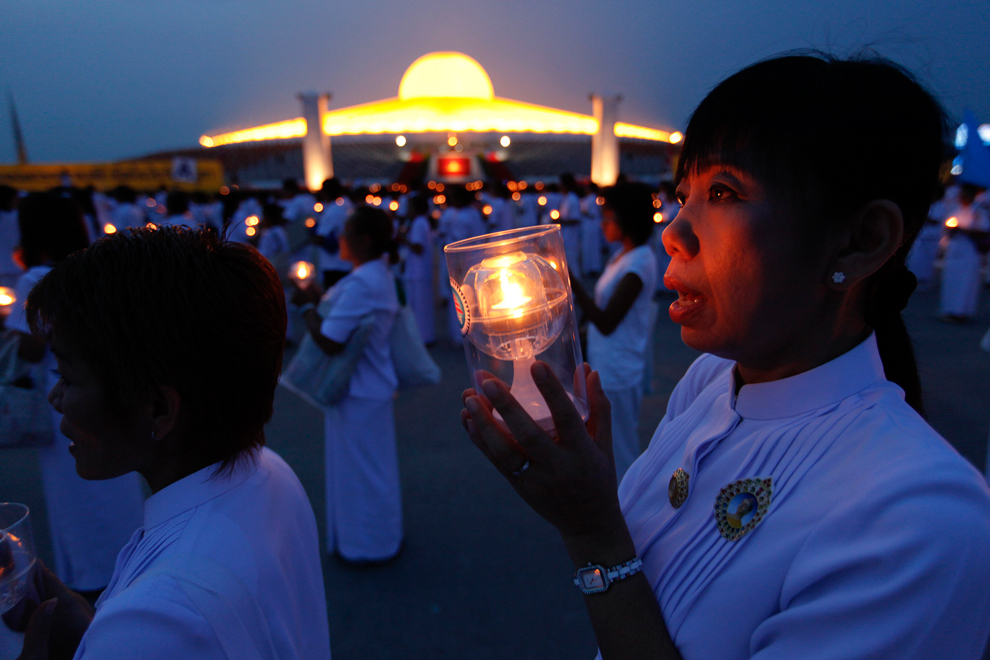 Dhammadipa Arama temple in Malang town in Eastern Java
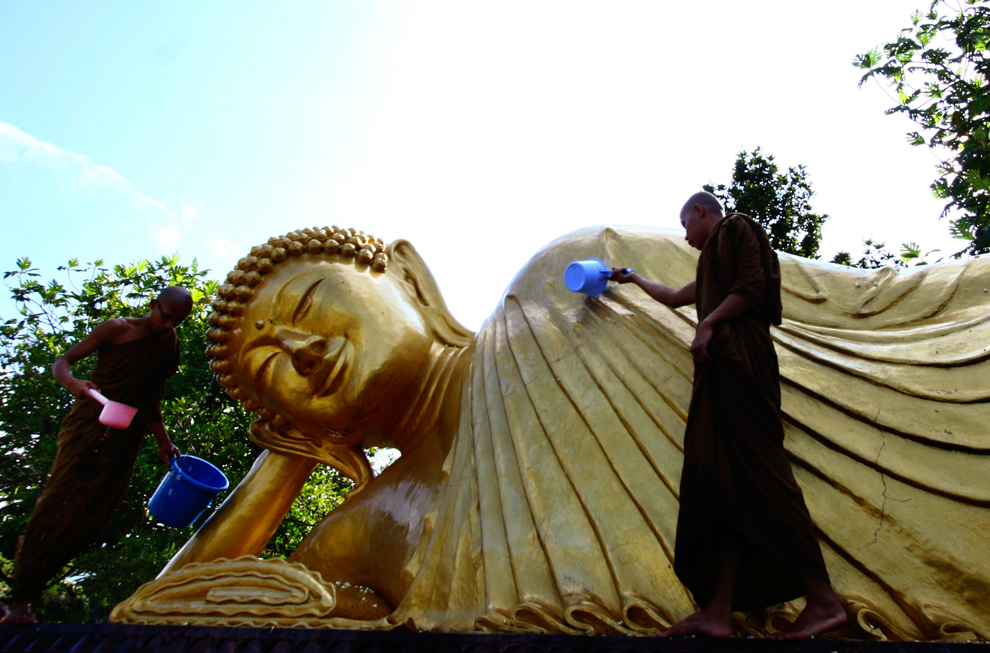 Giving instructions to others arriving for a prayer
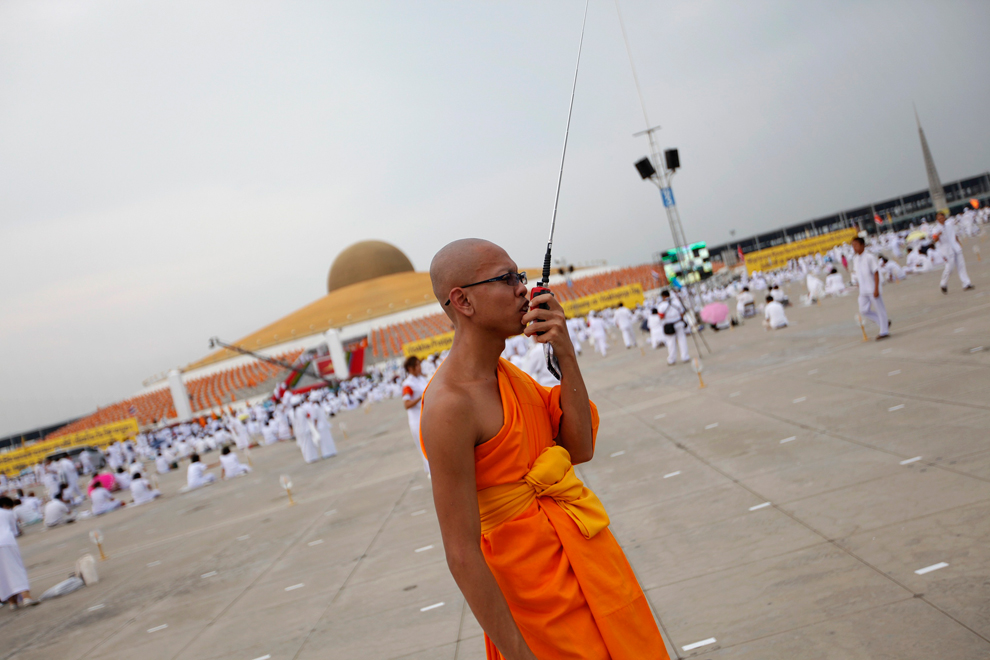 A resident gives a donation to Buddhists monks
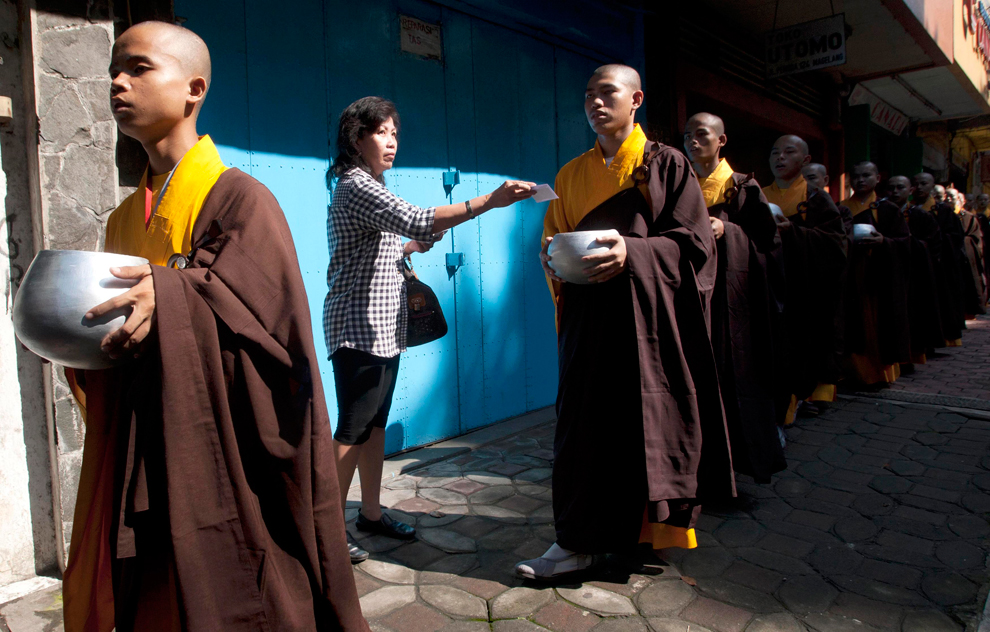 On Vesak Day, lanterns made from bamboo frames and decorated in coloured paper are hung inside every home
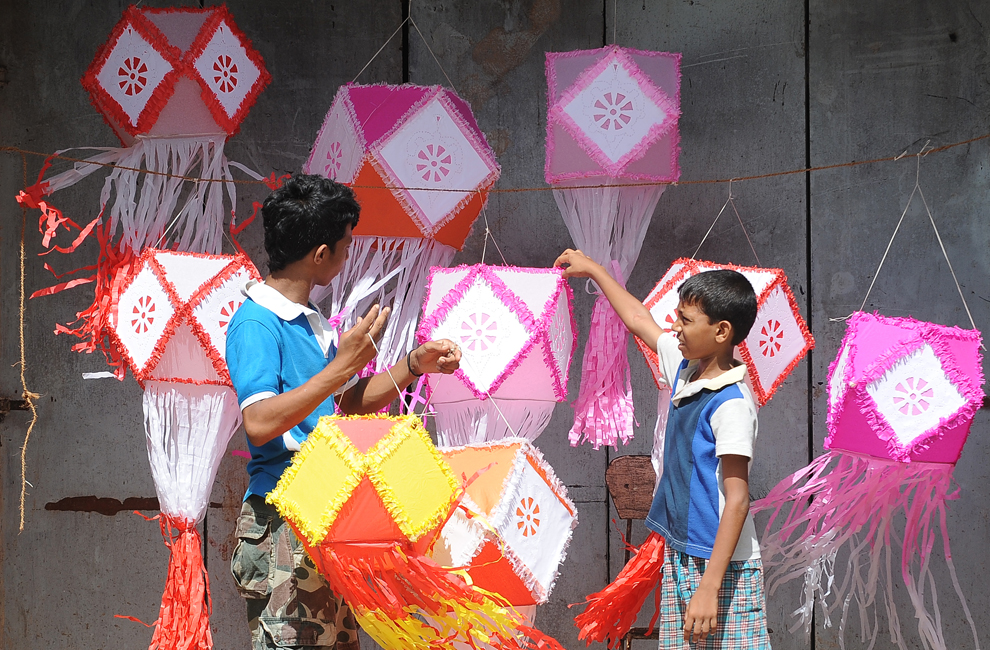 Buddhist monks attend an alms offering ceremony
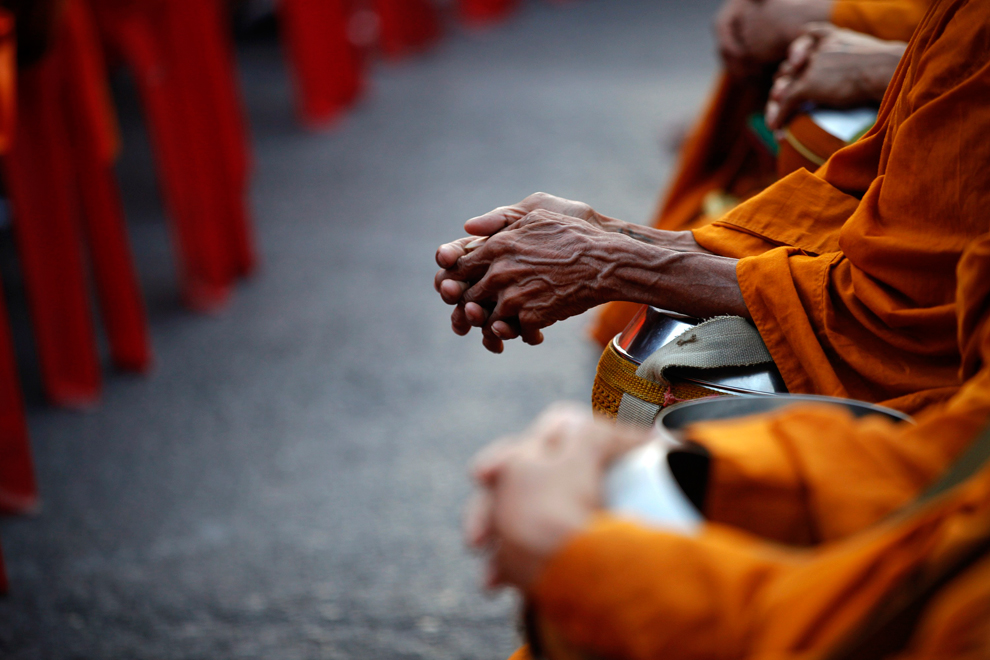 Buddhist monks walk among believers during an alms offering ceremony in Bangkok's shopping district
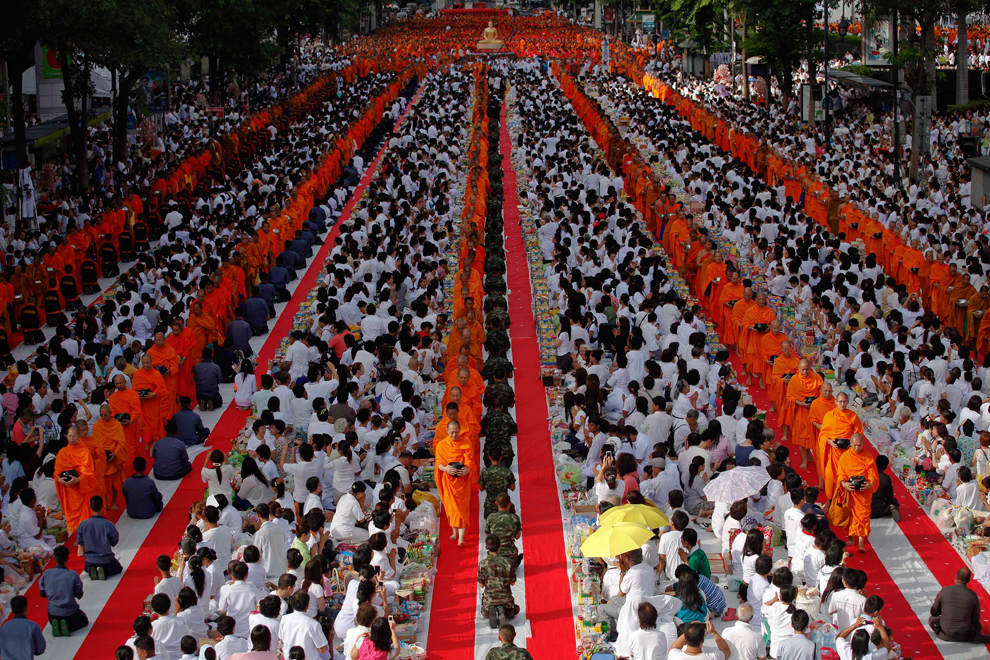 A Buddhist monk prays
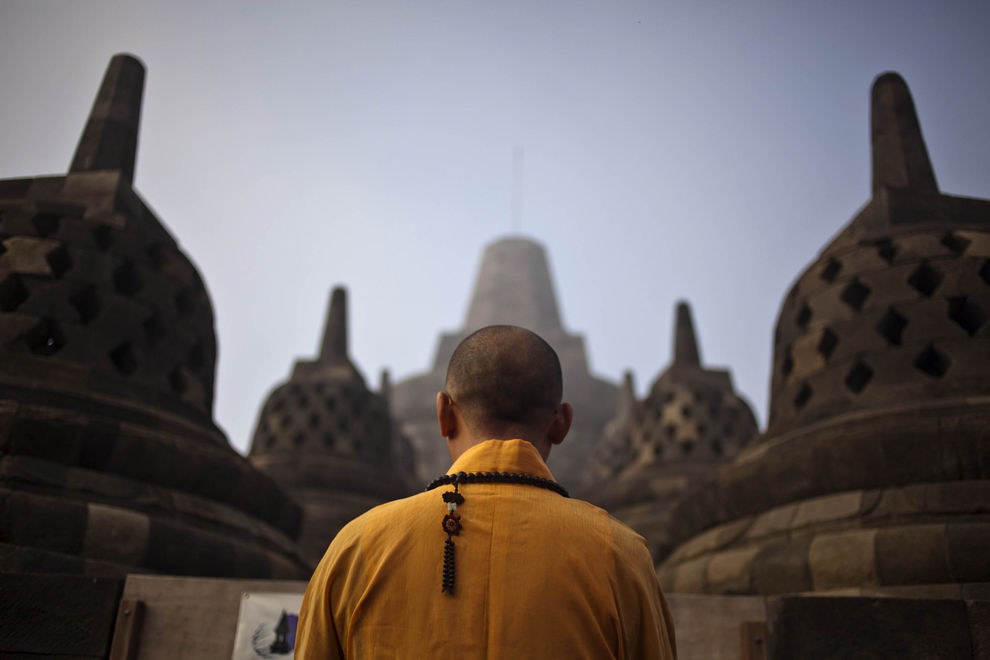 Buddhists carry candles while encircling Wat Dharmmakaya
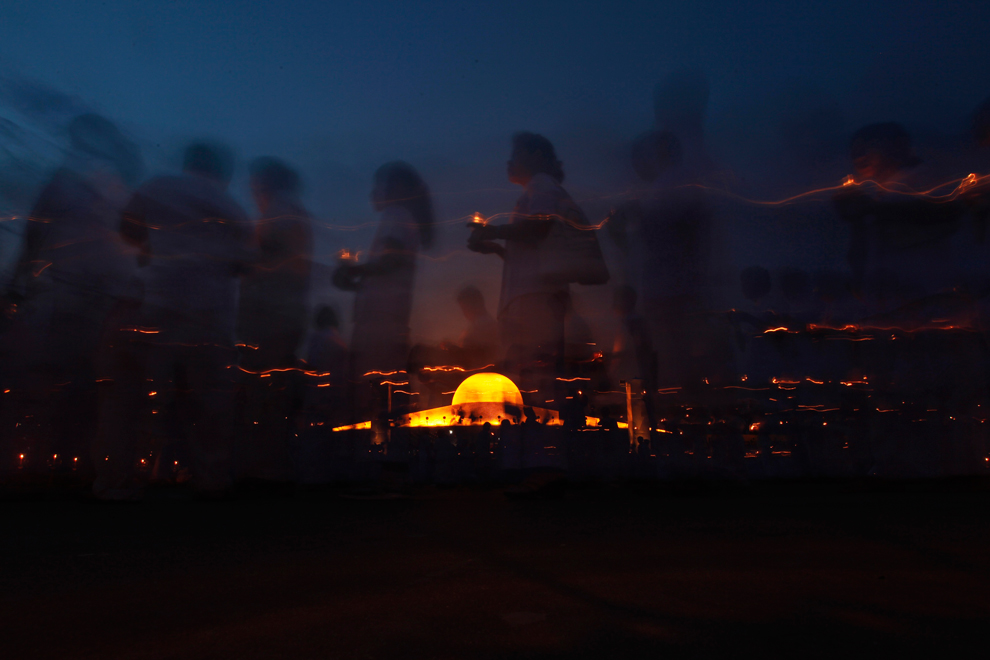 Borobudur temple during Vesak Day
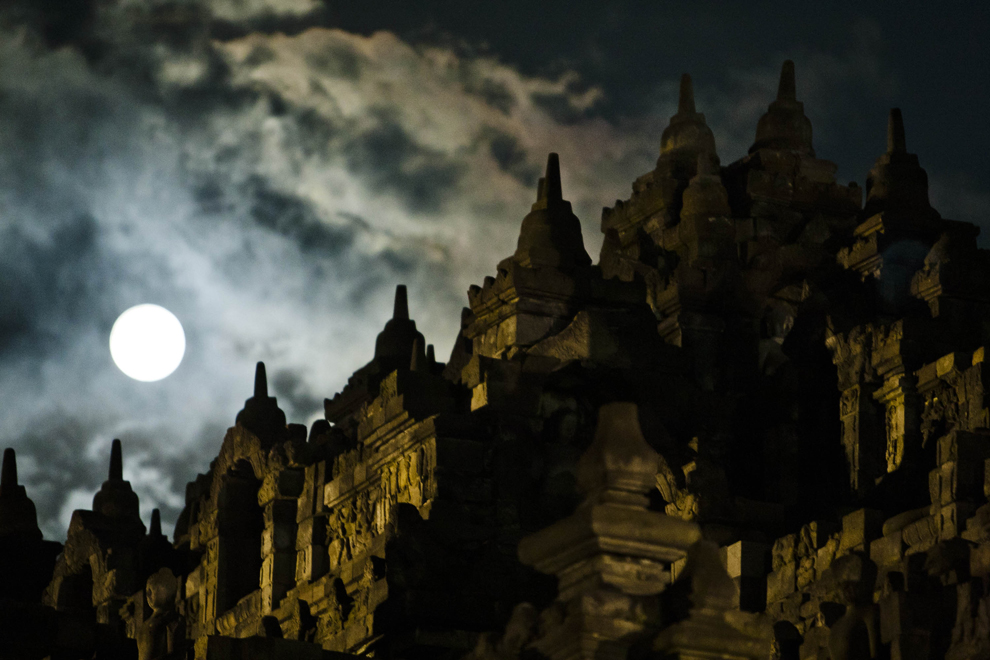 Ahmedabad, India
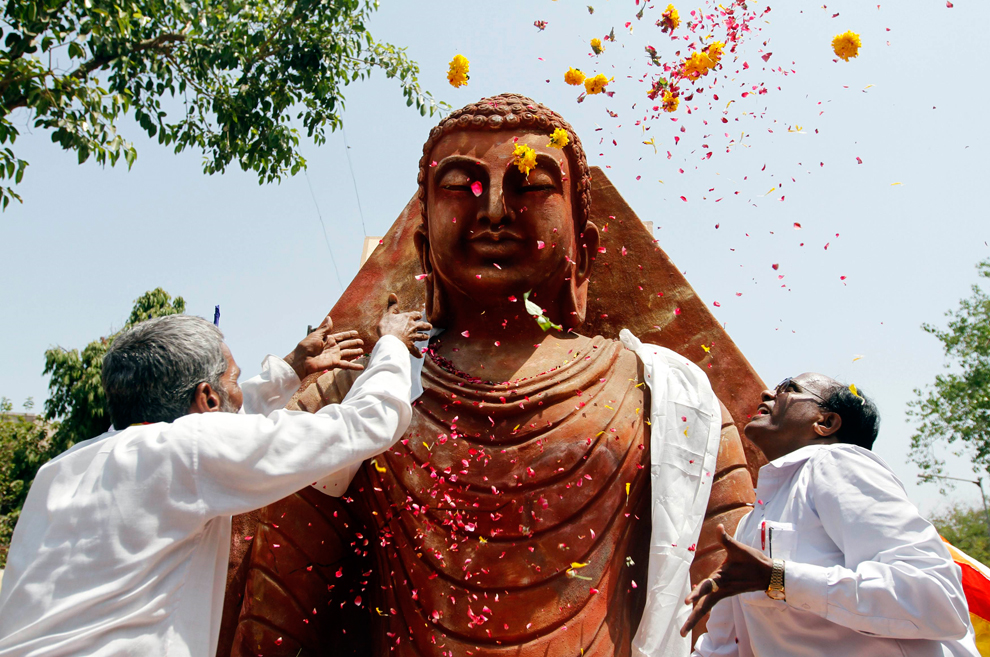 A devotee offers prayers
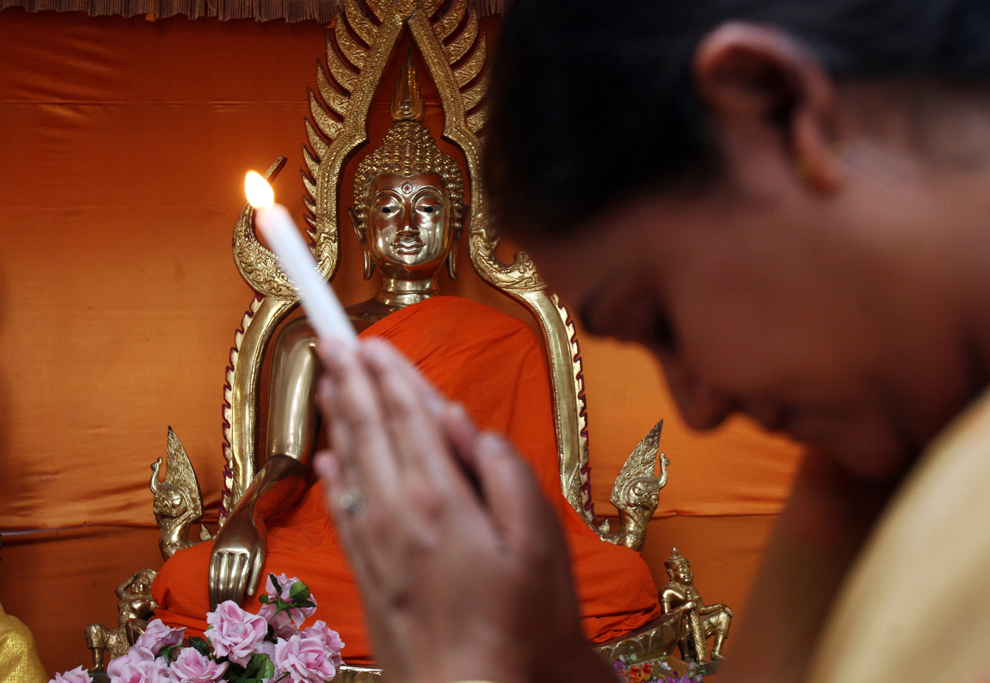 Buddhist monks from Bangladesh parade on a street during a ceremony to mark the religious week
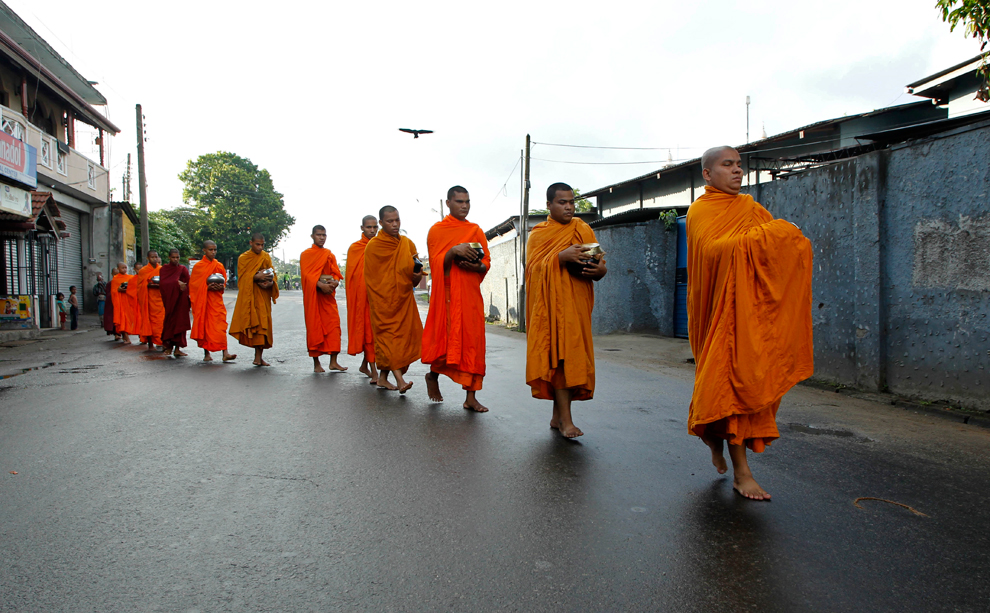 Buddhist monks give holy flowers to Buddhist members
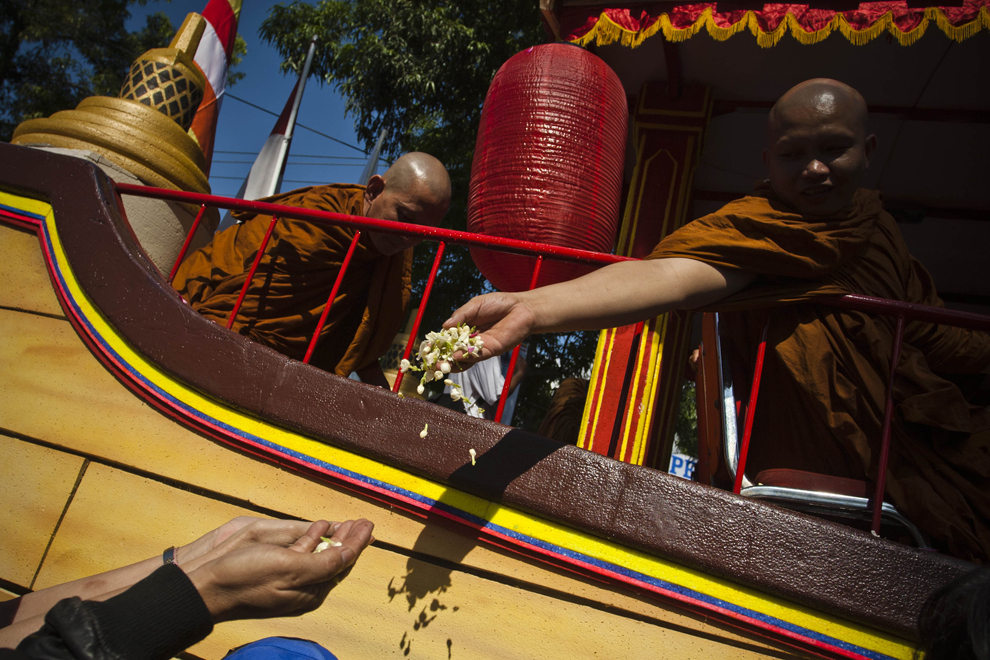 Buddhist devotees release flying lanterns during Vesak Day celebrations at the ancient Borobudur temple in Magelang town in Central Java province
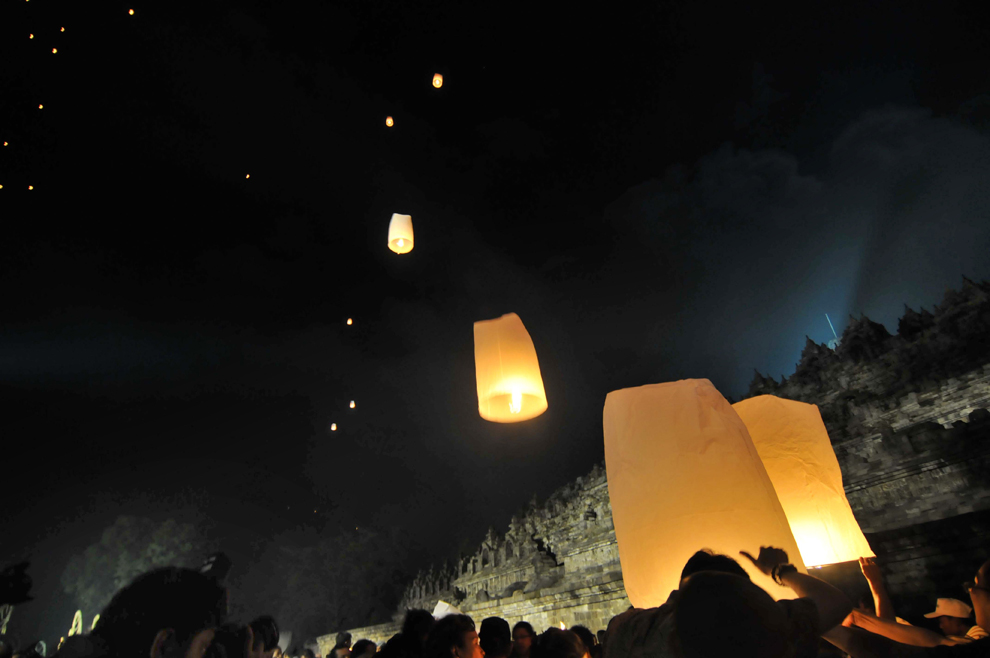